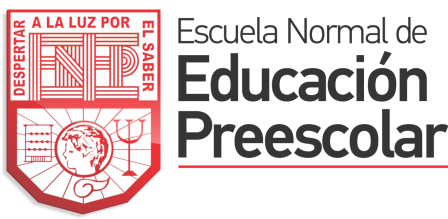 DESARROLLO DE LAS ACCIONES 
DEL PLAN DE ACCIÓN
FEBRERO 2017
+ Para el desarrollo de las acciones que conforman las estrategias del plan de acción, deberá tomarse en cuenta:

 Descripción de la acción implementada 
 Argumentación teórica. 
Señalar características de su intervención docente
 Mencionar sugerencias, recomendaciones del como puede seguir fortaleciendo su competencia profesional 
(replanteamiento de la acción)
Citas  textuales según APA
Solo aparecerá el apellido del autor, página y año de la obra. 
Ejemplo (Díaz, 2009, p. 58) 
Va entre comillas

Si el autor aparece dentro de la redacción solo se pone al final año y página. Díaz menciona “los modelos educativos se reorientan a la recuperación y resignificación de las metodologías que permitan generar dinámicas de cooperación y que enfrentan a los estudiantes con la realidad que les circunda de una manera crítica y constructiva” 
Ejemplo (2009. p.58)
Va entre comillas.

Cuando la cita tienen 2 o más autores, la primera vez se citan todos y en las menciones subsiguientes solo se escribe el apellido del primer autor, seguido de la frase et.al
Parafraseo
Solo aparecerá el apellido del autor, año de la obra. 
Ejemplo (Díaz, 2009)

Si el autor aparece dentro de la redacción solo se pone al final el año. Díaz nos dice que el trabajo colaborativo forma parte indispensable del desarrollo integral del niño y que a través de éste podemos lograr un aprendizaje integral en ellos.
Ejemplo (2009.)
Sin comillas. 

Cuando la  paráfrasis tienen 2 o más autores, la primera vez se citan todos y en las menciones subsiguientes solo se escribe el apellido del primer autor, seguido de la frase et.al